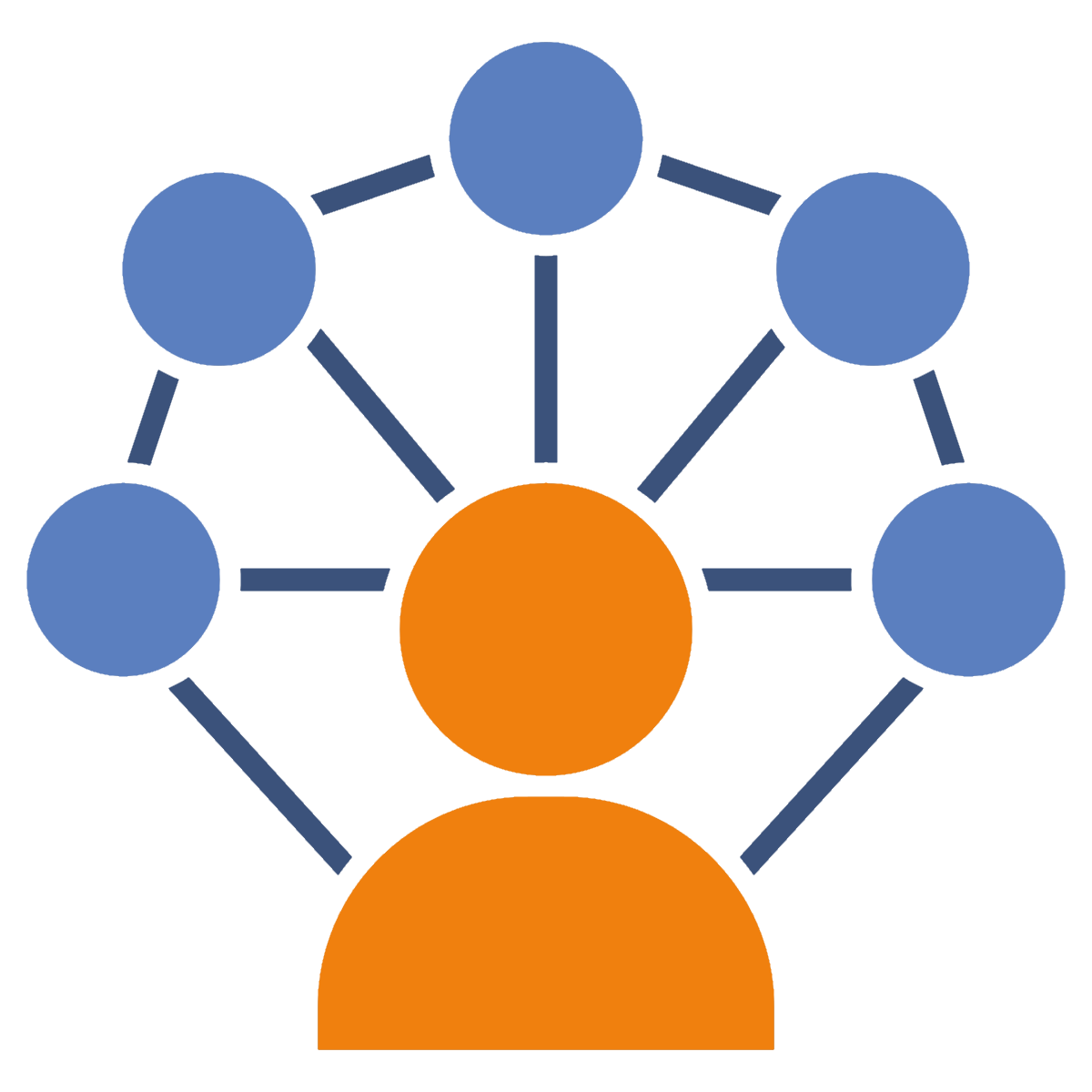 Building a support network
Preventing, Responding
Ages 11-13, Ages 14-18
Building a support network
Timing: 25 minutes
Learning outcomes:
Learners will be able to:
Understand how building positive relationships and reputations online can protect them from cyberbullying.
Consider strategies for building a positive support network.
Key vocabulary: cyberbullying, support, network, reputation, relationships, positive, protection, risk.
Resources: ‘Building a buffer’ worksheet (slide 7)
Key Questions
Why is it important to build a positive online reputation?
Why are positive relationships important to you?
Why might these be useful in reducing the risk of bullying?
How can you build a positive reputation online?
How can you build positive relationships with your peers?
What should online service providers do to create positive spaces?
Being positive
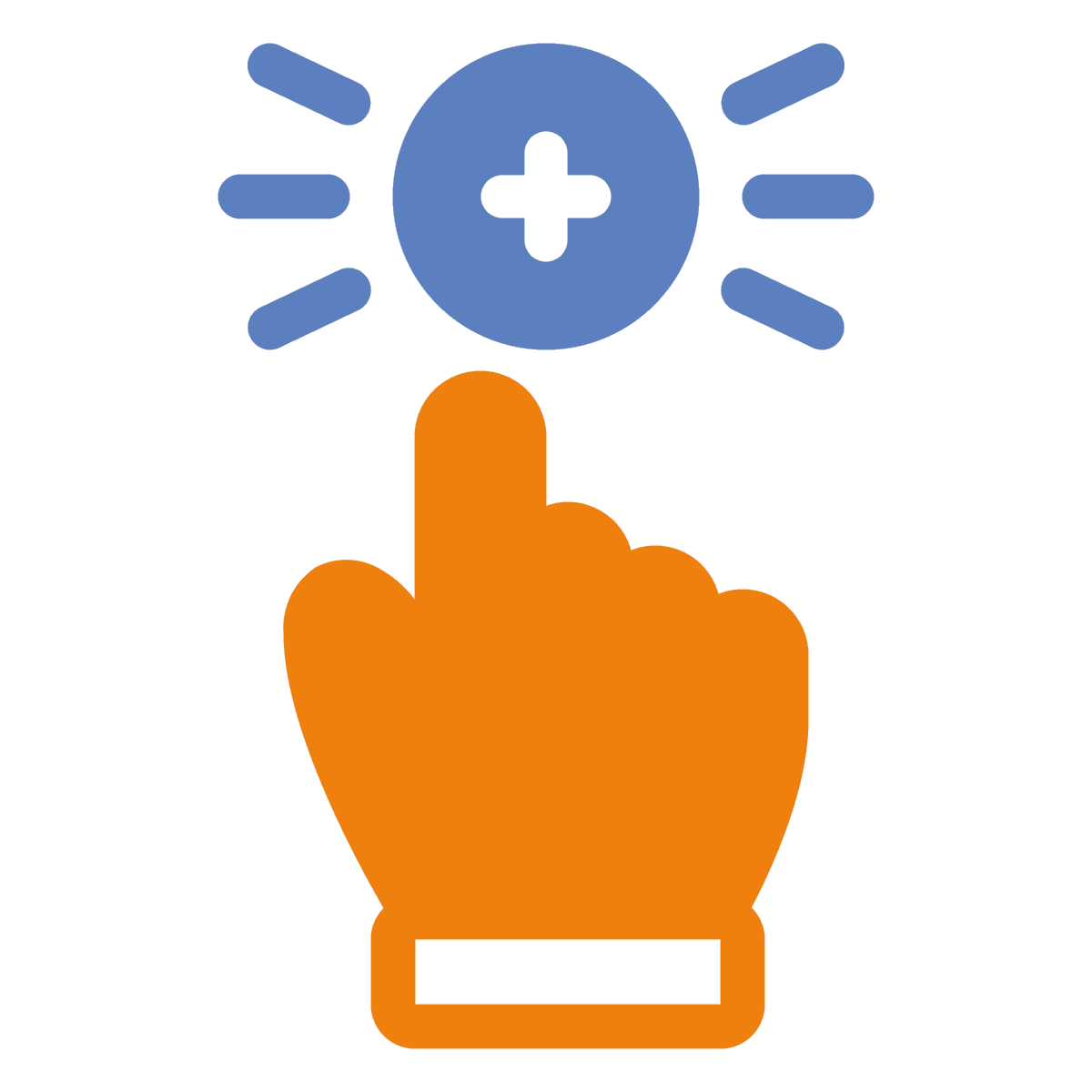 Why is it important to build a positive online reputation?

Why are positive online relationships important to you?
My support network
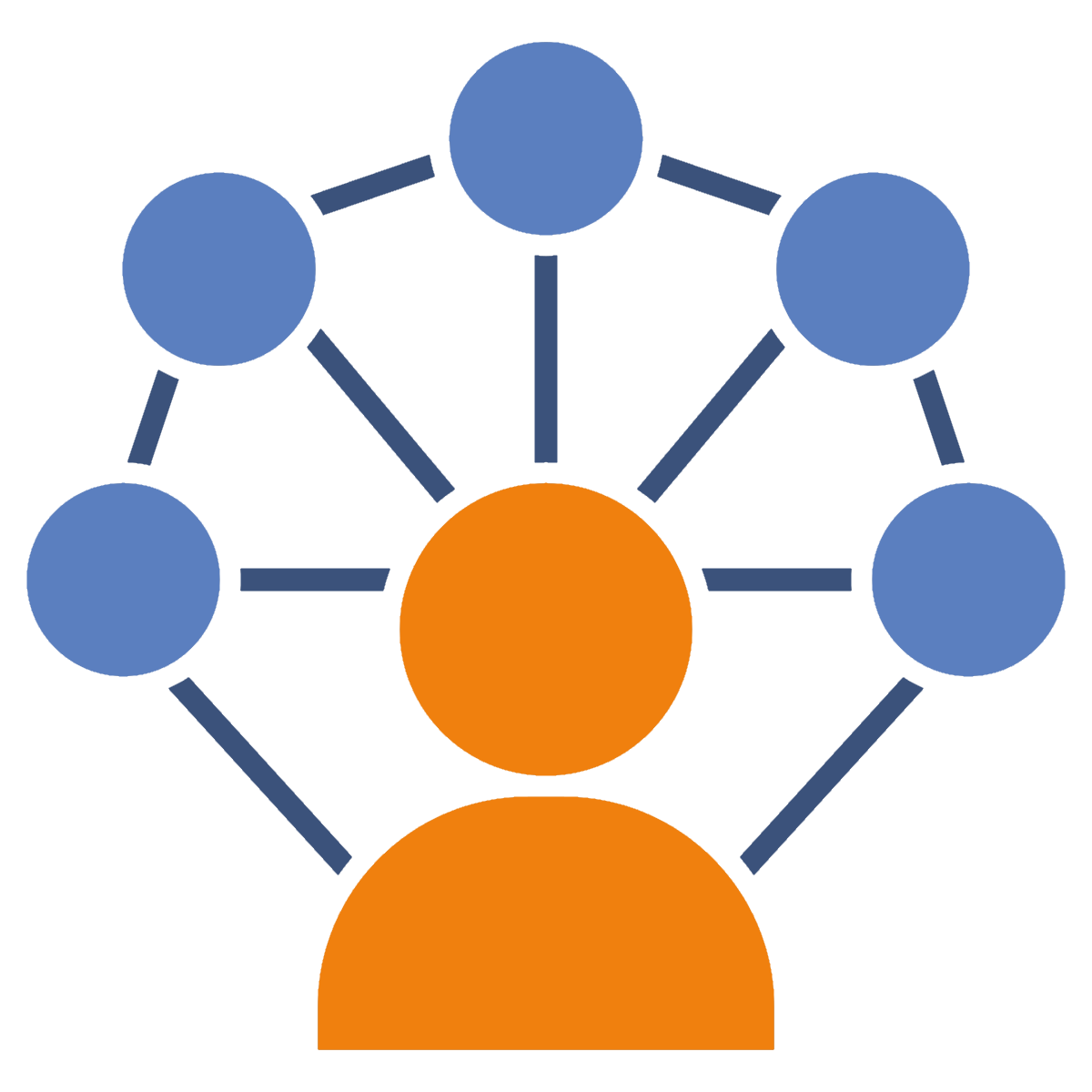 Why might positive reputations and relationships help reduce bullying?
My support network
People who are well-liked/regarded highly might be less likely to be targeted by bullying.
A person with a positive reputation might receive more support from others around them if they are bullied.
Someone with positive relationships has someone they know they can turn to for support if they are being bullied.
Positive relationships in groups can create online spaces where bullying and other unacceptable behaviour happen less.
What can you do to build or enhance your reputation and relationships online?
Building a buffer
Reputation
Relationships
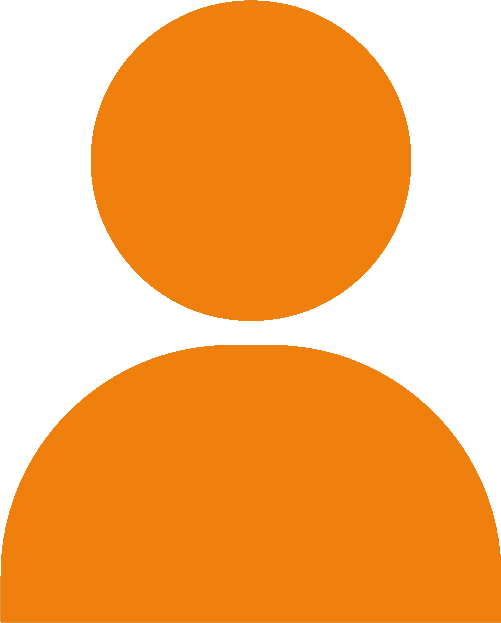 Building a buffer - suggestions
Create a fundraising campaign or start a group to do something positive.
Create positive content that helps others (e.g. ‘How to…’ videos, guides and advice)
Use ‘active listening’ to support others
Be more active in group conversations
Praise others when they accomplish something
Support others if they are facing challenges
What about industry?
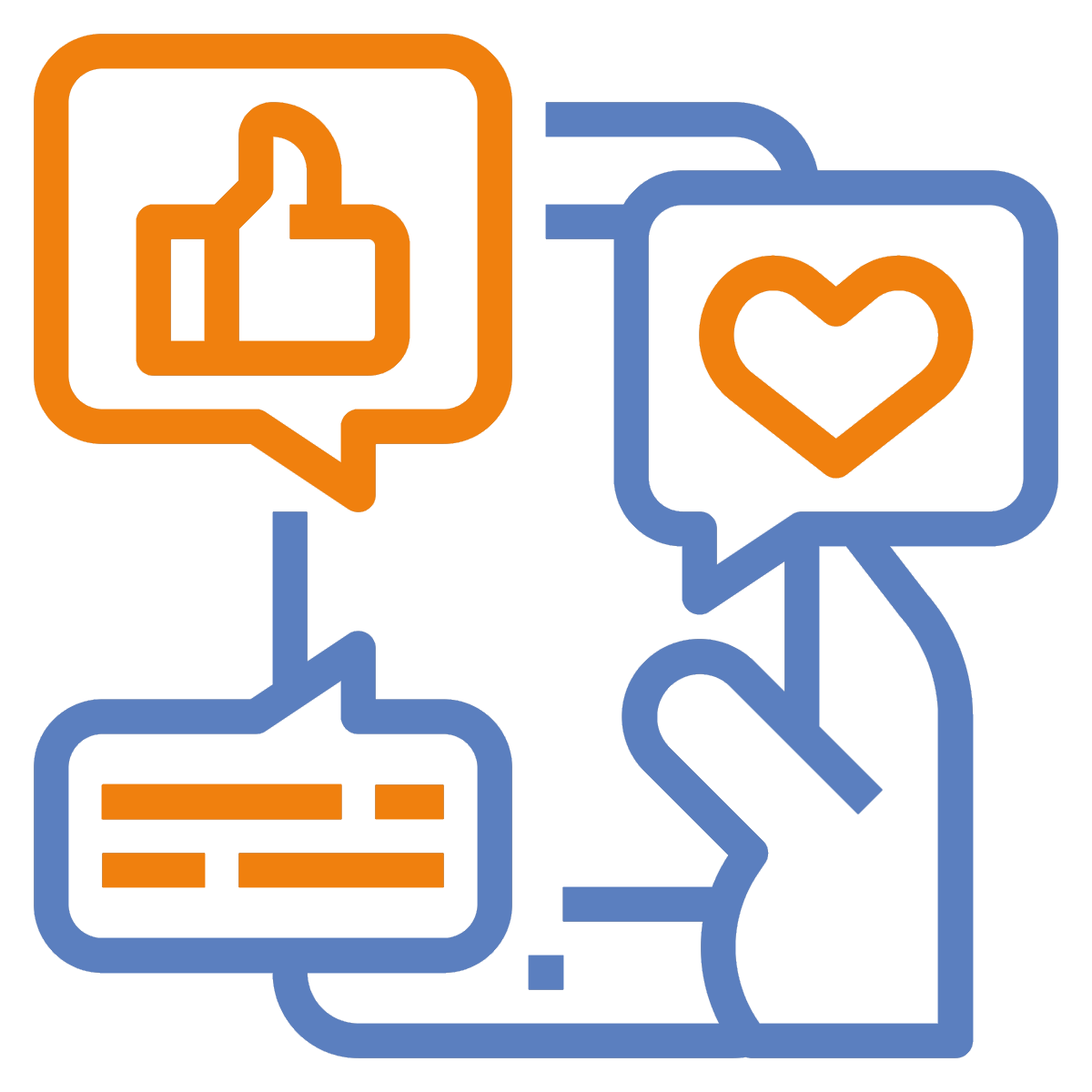 What should online service providers do to create positive spaces?